Муниципальное бюджетное общеобразовательное учреждение
«Средняя школа №6 им. А.С. Макаренко»
(МБОУ СШ №6 им. А.С. Макаренко)
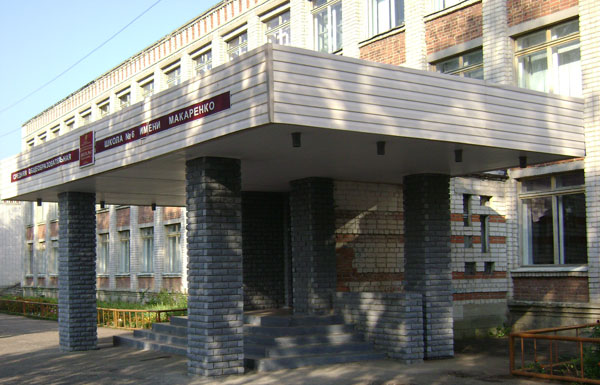 Проект «Бережливая школа»
«Оптимизация времени подготовки учителя русского языка и литературы путем создания единой картотеки дидактических материалов»
Маслобойникова Н.А., 
Маркова Г.В., 
Чекалина О.А.,
Учителя русского языка и литературы
ОБОСНОВАНИЕ ВЫБОРА
Ключевой риск : нерациональная трата рабочего времени учителя  на поиски необходимой документации, методической литературы, демонстрационного  и раздаточного материала
Проблемы
Потеря рабочего времени на поиск материалов.
Излишние перемещения по школе в поисках материала.
Излишние запасы дидактических материалов.
Отсутствие системы хранения дидактического материала.
Трудоёмкость подготовки учителя к уроку.
ЦЕЛИ И ПЛАНОВЫЙ ЭФФЕКТ
КЛЮЧЕВЫЕ СОБЫТИЯ ПРОЕКТА
Старт проекта —01.09.2022.
Диагностика и определение целевого состояния — 01.09.2022г. – 14.09.2022г.
разработка  карты текущего состояния —15.09.2022г. – 20.09.2022г.
разработка карты целевого состояния —21.09.2022г. – 30.09.2022г.
3.    Внедрение улучшений – октябрь - ноябрь 2022г.
совещание по защите подходов внедрения — ноябрь 2022г. 
4.    Закрепление результатов и закрытие проектов — декабрь 2022г.
завершающее совещание 27.12.2022г.
КАРТА ТЕКУЩЕГО СОСТОЯНИЯ ПРОЦЕССА«Оптимизация времени подготовки учителя русского языка и литературы путем создания единой картотеки дидактических материалов»
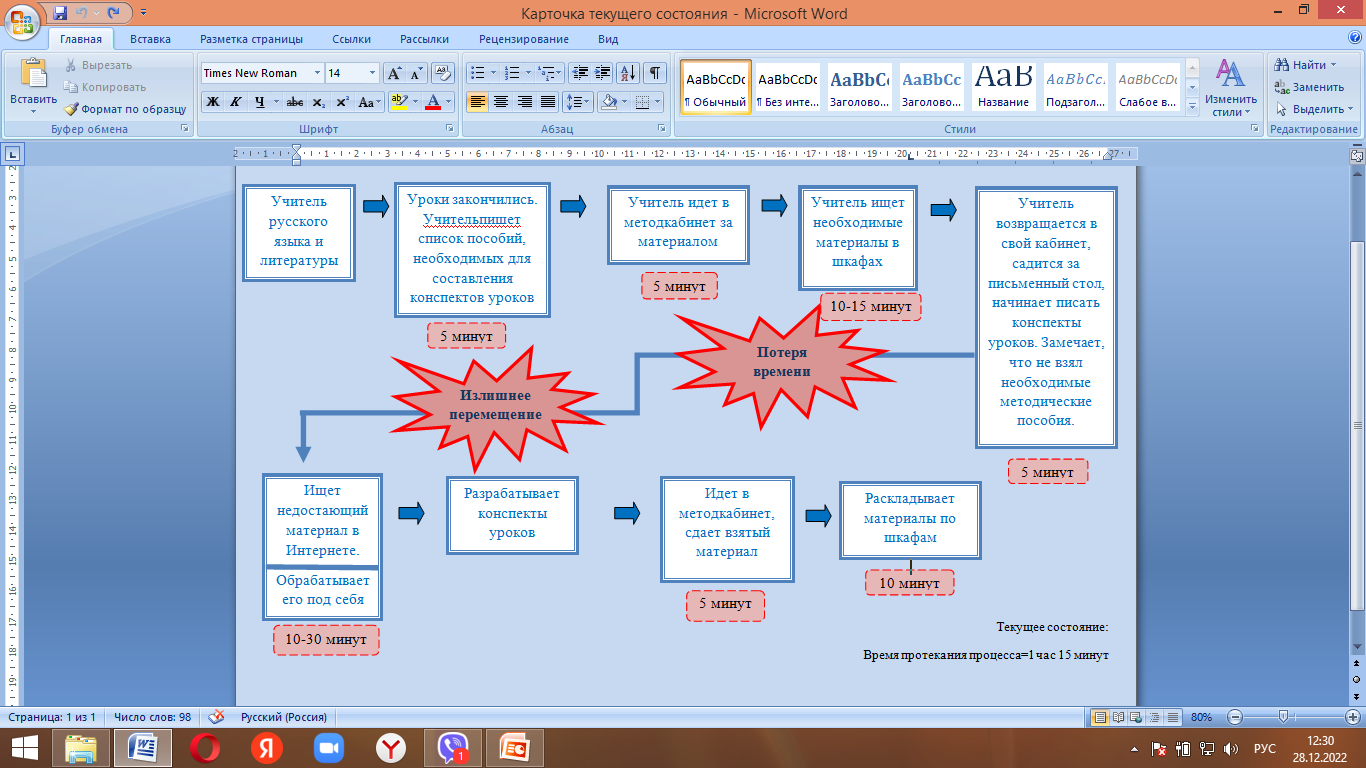 КАРТА ЦЕЛЕВОГО СОСТОЯНИЯ ПРОЦЕССА«Оптимизация времени подготовки учителя русского языка и литературы путем создания единой картотеки дидактических материалов»
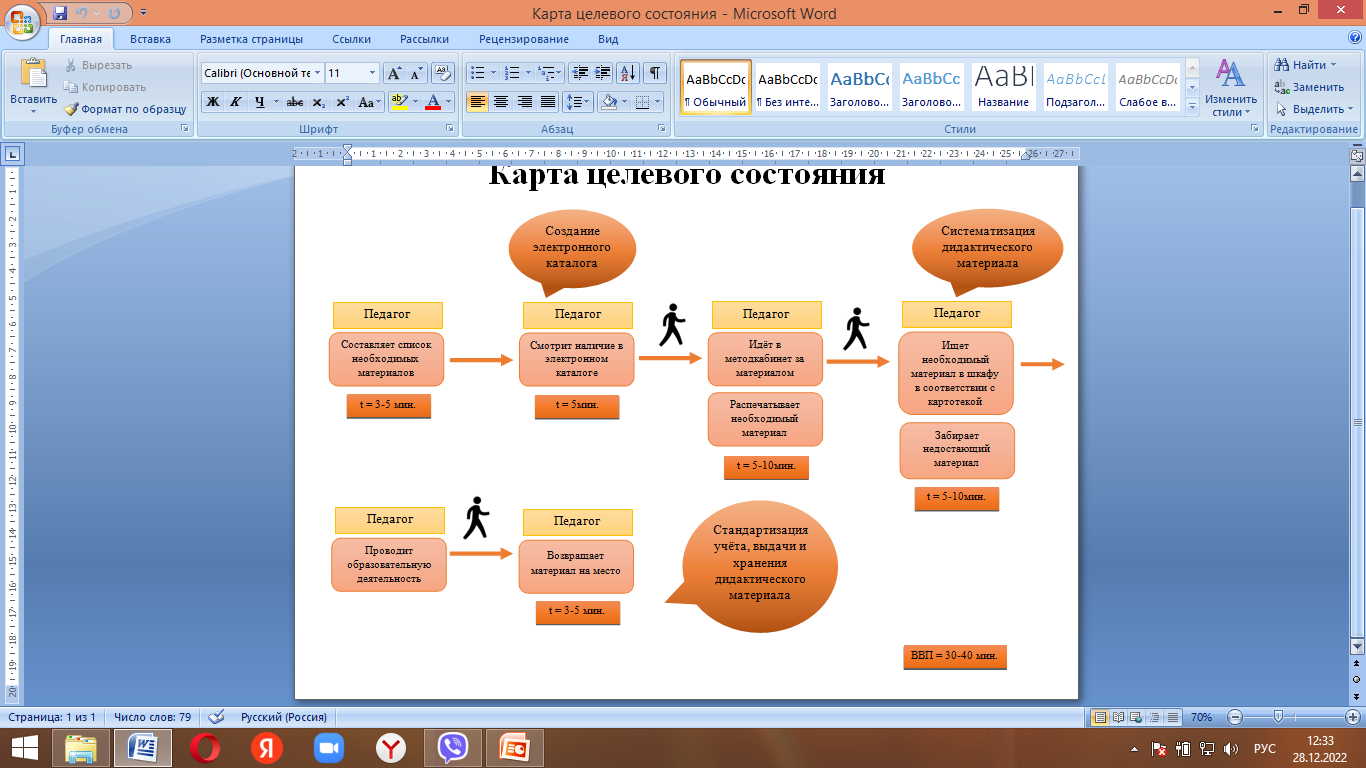 ПЛАН МЕРОПРИЯТИЙ ПО ДОСТИЖЕНИЮ ЦЕЛЕВЫХ ПОКАЗАТЕЛЕЙ ПРОЕКТА
Результаты
Создание навигации по поиску
необходимых дидактических материалов.
Систематизация дидактических материалов
по шкафам, полкам и  разделам.
Наличие у педагогов доступа к электронному
каталогу дидактических материалов